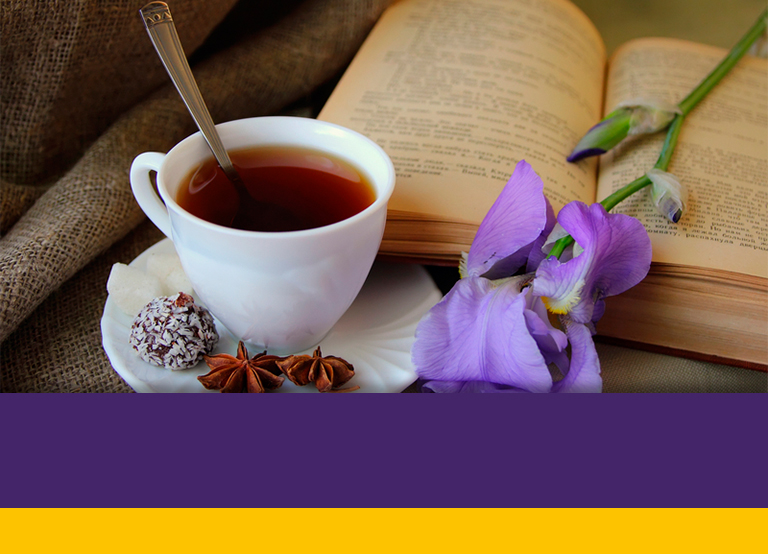 Women Discovering Jesus
General Conference
Women's Ministries Department
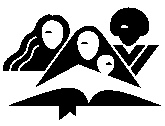 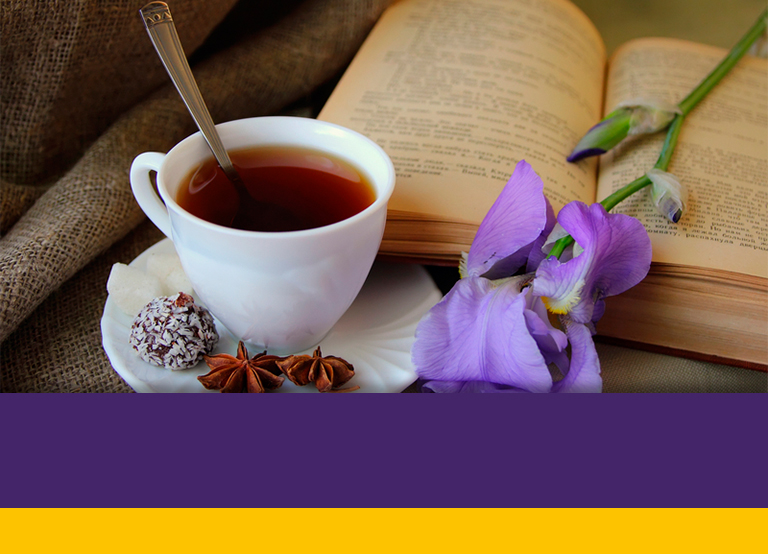 Lesson ElevenJesus is My Redeemer
[Speaker Notes: INTRODUCTION
 
Rhona’s frightened face surfaced again before the relentless current pulled her under the water for what seemed like the hundredth time.  She was too weak to struggle any longer.  The blackness began to descend.  Just before she completely lost consciousness, she felt strong arms push her to the surface.  She fainted as she was being towed to shore.
 
When Rhona opened her eyes, she was on her stomach.  A heavy weight regularly descended on her back, then lifted as river water spewed from her mouth.  She began to cough and struggle.  She heard a chuckle, and the weight left her.  Turning over, Rhona discovered a young man smiling down at her.  “Good!  You’re gonna be fine,” he stated simply.
 
Looking around, Rhona realized that she was in unfamiliar territory.  Sudden panic struck, and she fought to rise.  “Lemme go,” she sobbed.  “They sent me with a note, and I fell in the river!”  She searched her garment in agitation.  “Oh, I lost the note!” she wailed.  She then began to run upstream.    
 
Her rescuer ran with her, bit-by-bit gathering the information that she was a slave girl.  She was terrified of the consequences at having failed in her assigned task.  Gradually, he calmed her and offered to go with her to meet her owners.
 
“But who are you,” she objected, “and how could you help?”
 
“My name is Paul,” he rejoined.  “I was freed by my former owner.  I will talk to your master and perhaps he will listen.”]
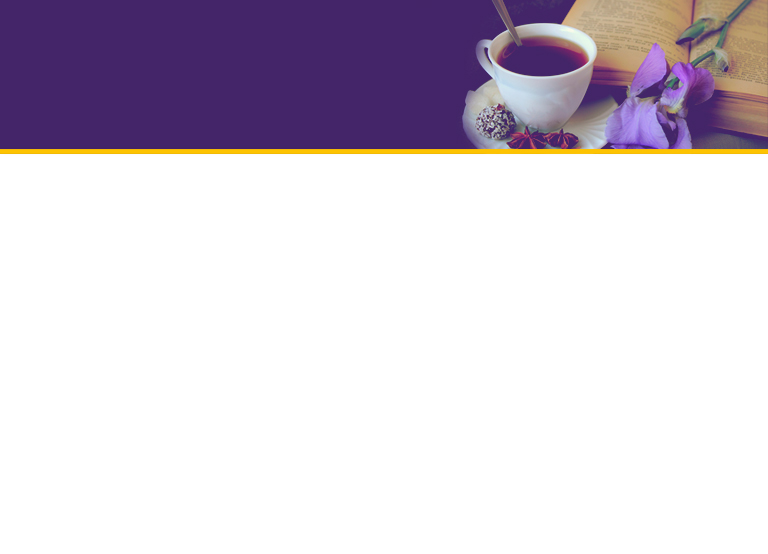 PROPHECY: A RIGHTEOUS KING
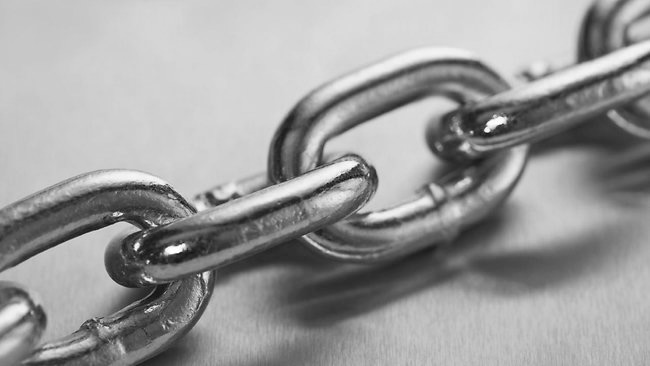 [Speaker Notes: Rhona’s owner was ready to whip her for carelessness, but when Paul offered to take the message while Rhona lost no more time from work, the owner agreed.
 
Although weeks went by when Paul was unable to see much of Rhona, their friendship and regard grew.  It was with great sorrow that he heard the news that Rhona was to be sold, with several other slaves, on the next market day.
 
Paul was there, watching Rhona’s humiliated stance and anguished expression as she waited her turn for auction.  Finally, Rhona stood before them all, embarrassed, her brown eyes filled with tears.  Paul bit his lip and waited while the bids flew.  The bids shrunk to two bidders. At last, one bidder withdrew.  The other assumed a triumphant grin and started for the auction block.  The auctioneer intoned, “Going, going...”

Paul’s voice rang out with a slightly higher bid.  “GONE!” shouted the auctioneer, “To the new bidder.”  He motioned Paul to pay the treasurer, gathered his papers, and left.
 
Rhona’s astonishment was mirrored in the eyes of most of the bidders.  Where did an ex-slave get that kind of money?  For Rhona’s ears only, Paul explained that it had taken every bit of the money he had saved since his freedom, that he had waited until the bidding had stopped in order to capitalize on the surprise generated by his bid, hoping that the auctioneer would close the bidding.  His ruse had worked, and now Rhona was his.  His, he explained, so that he could free her.  He had saved her from the river, he had redeemed her life from the slave owners, and now he would set her free.]
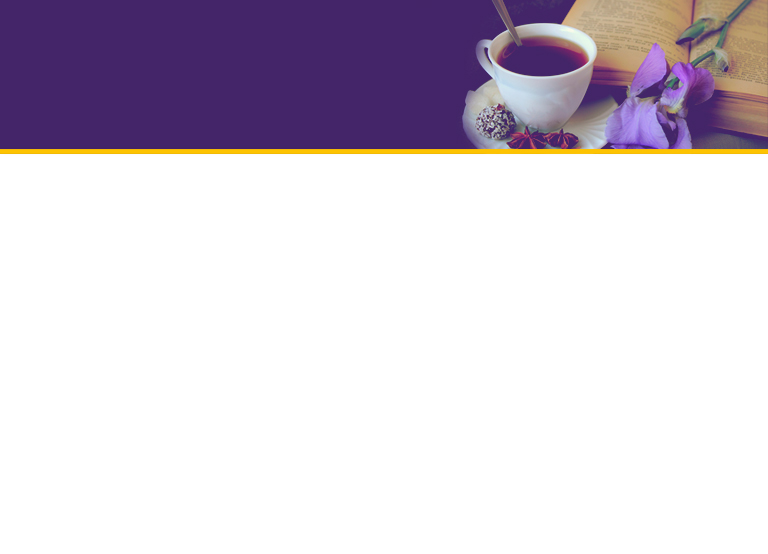 1. In the days of the Old Testament prophet Jeremiah, what message did God give to the people?  (Jeremiah 23:5,6). 
 2. What further detail does the prophet Micah add?  (Micah 5:2). 
 3. King Ahaz also received word from God regarding this prophecy.  What was he told?  (Isaiah 7:13, 14).
[Speaker Notes: 1. In the days of the Old Testament prophet Jeremiah, what message did God give to the people?  (Jeremiah 23:5,6).
 
2. What further detail does the prophet Micah add?  (Micah 5:2).
 
3. King Ahaz also received word from God regarding this prophecy.  What was he told?  (Isaiah 7:13, 14).

“The plan for our redemption was not an afterthought; a plan formulated after the fall of Adam.  It was a revelation of ‘the mystery which hath been kept in silence through times eternal’ Romans 16:25, RV.  It was an unfolding of the principles that from eternal ages have been the foundation of God’s throne.  From the beginning, God and Christ knew of the apostasy of Satan, and of the fall of man through the deceptive power of the apostate.  God did not ordain that sin should exist, but He foresaw its existence, and made provision to meet the terrible emergency.  So great was His love for the world, that He covenanted to give His only begotten Son, ‘that whosoever believeth on Him should not perish, but have everlasting life,’” (John 3:16, Ellen White, The Desire of Ages, p. 22).]
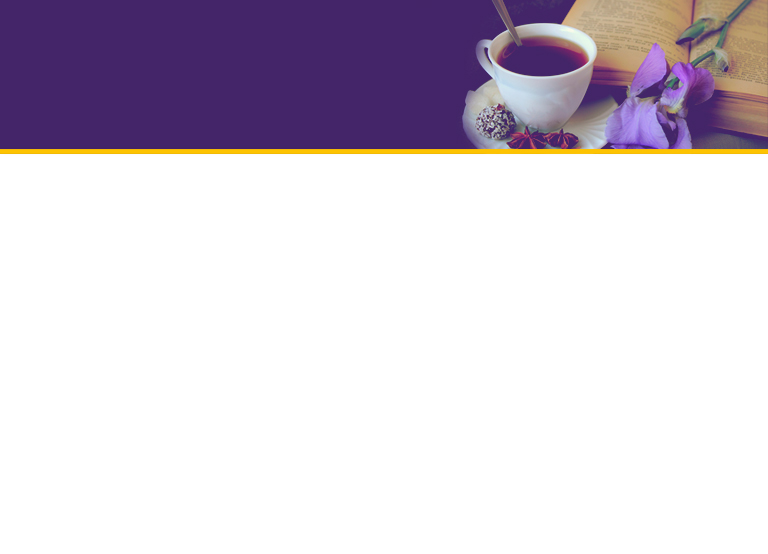 PROPHECY REVEALED
4. Years later, the prophesied birth took place.  You may read about it in Matthew 1:18-25.  What did the angel tell Joseph in a dream, and why?  (Matthew 1:20-23).
 
 5. What did Jesus say at one time that revealed He knew why He was on earth?  (Matthew 18:11, KJV.  Some versions omit this verse).
 
 6. In His prayer for all followers, what does Jesus say about His work?  (John 17:4).
[Speaker Notes: 4. Years later, the prophesied birth took place.  You may read about it in Matthew 1:18-25.  What did the angel tell Joseph in a dream, and why?  (Matthew 1:20-23).
 
5. What did Jesus say at one time that revealed He knew why He was on earth?  (Matthew 18:11, KJV.  Some versions omit this verse).
 
6. In His prayer for all followers, what does Jesus say about His work?  (John 17:4).

“In stooping to take upon Himself humanity, Christ revealed a character the opposite of the character of Satan.  But He stepped still lower in the path of humiliation.  ‘Being found in fashion as a man, He humbled Himself, and became obedient unto death, even the death of the cross,’ (Philippians 2:8).  Christ took the form of a servant, and offered sacrifice; Himself the Priest, Himself the victim.  He was wounded for our transgressions, He was bruised for our iniquities:  the chastisement of our peace was upon Him,” (Isaiah 53:5).]
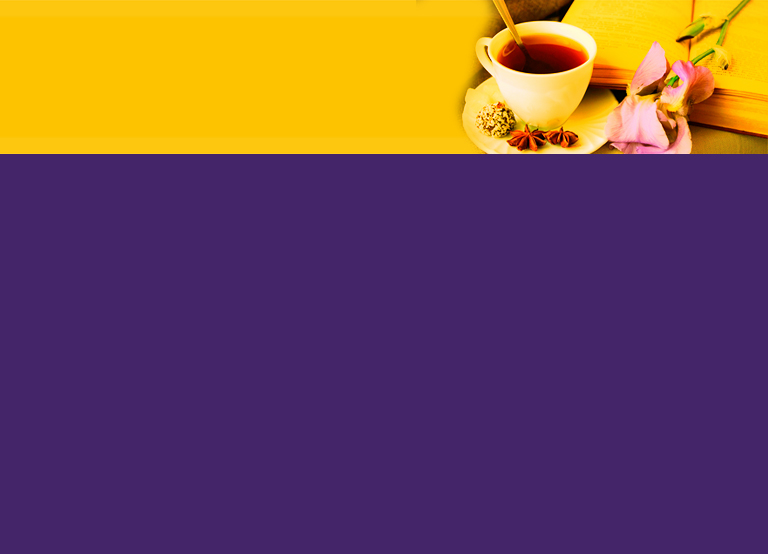 “Christ was treated, as we deserve, that we might be treated, as He deserves.  He was condemned for our sins, in which He had no share, that we might be justified by His righteousness, in which we had no share.  He suffered the death, which was ours, that we might receive the life, which was His.  ‘With His stripes we are healed,” 
(The Desire of Ages, p. 25).
[Speaker Notes: “Christ was treated, as we deserve, that we might be treated, as He deserves.  He was condemned for our sins, in which He had no share, that we might be justified by His righteousness, in which we had no share.  He suffered the death, which was ours, that we might receive the life, which was His.  ‘With His stripes we are healed,” (The Desire of Ages, p. 25).]
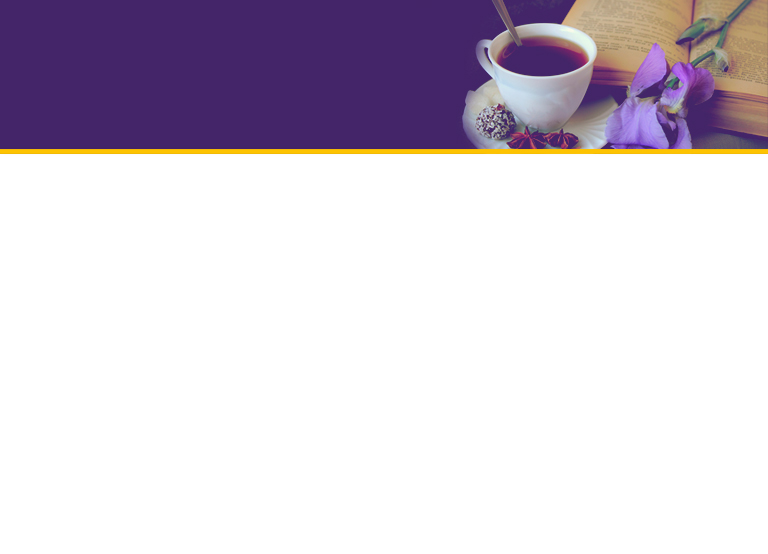 PROPHECY VERIFIED
7. What testimony did John, the beloved disciple, give in 1 John 4:14?
 
8. Paul also testified of Jesus’ saving and redeeming power.  What does he say in Galatians 3:13?
   
9. In Galatians 4:4, 5, when does Paul say that God sent Jesus to earth?
[Speaker Notes: PROPHECY VERIFIED
 
7. What testimony did John, the beloved disciple, give in 1 John 4:14?
 
8. Paul also testified of Jesus’ saving and redeeming power.  What does he say in Galatians 3:13?
   
9. In Galatians 4:4, 5, when does Paul say that God sent Jesus to earth?
 
As we study history, we find that the time that Jesus was born was a time politically right.  The nations were united under one government, one language was widely spoken, and the Jews gathered in Jerusalem for the annual feasts, from whence they could spread the news about the Messiah as they returned home.]
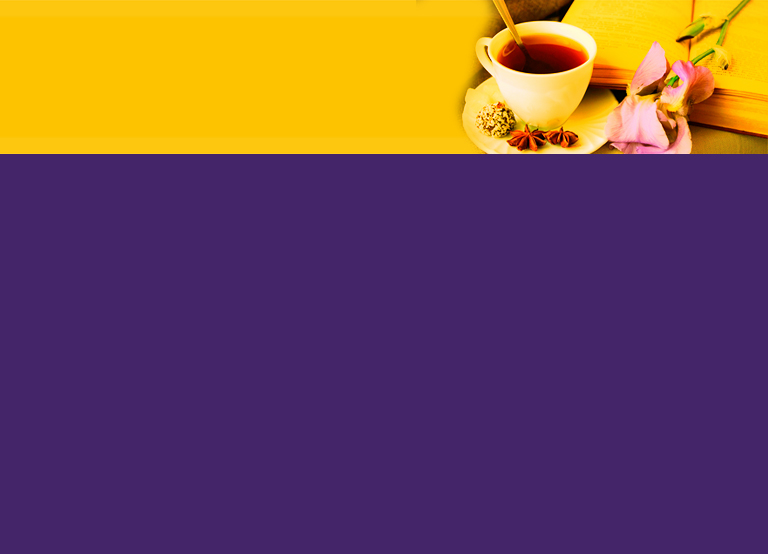 The time was spiritually right, for many people were turning from heathenism and searching for knowledge of the living God.

The time was humanly right, for faith and hope had grown dim as the Jews drifted away from God.  As always, God’s timing was perfect.
[Speaker Notes: The time was spiritually right, for many people were turning from heathenism and searching for knowledge of the living God.
 
The time was humanly right, for faith and hope had grown dim as the Jews drifted away from God.  As always, God’s timing was perfect.

In the following excerpt from The Desire of Ages, pages 827-828, underline the words or phrases that tell you what Jesus wants to do for you right now.]
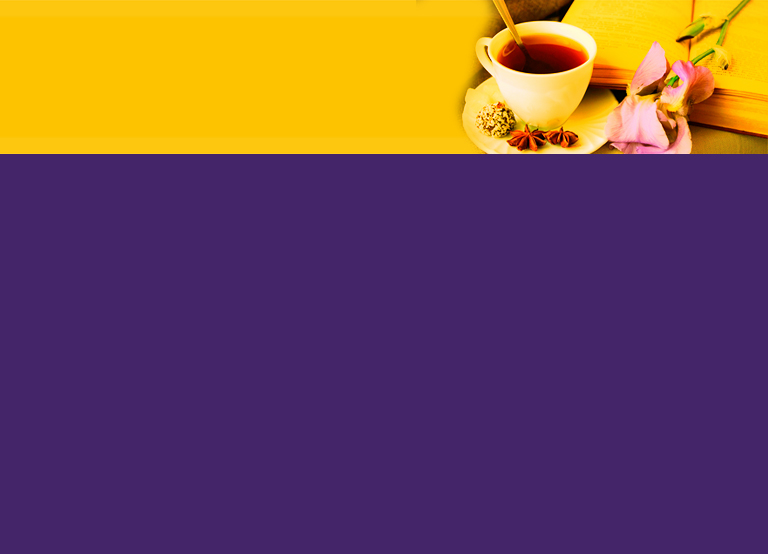 “The Saviour longs to manifest His grace and stamp His character on the whole world.  It is His purchased possession, and He desires to make men free, and pure, and holy.  Though Satan works to hinder this purpose, yet through the blood shed for the world there are triumphs to be achieved that will bring glory to God and the Lamb.
[Speaker Notes: The Saviour longs to manifest His grace and stamp His character on the whole world.  It is His purchased possession, and He desires to make men free, and pure, and holy.  Though Satan works to hinder this purpose, yet through the blood shed for the world there are triumphs to be achieved that will bring glory to God and the Lamb.]
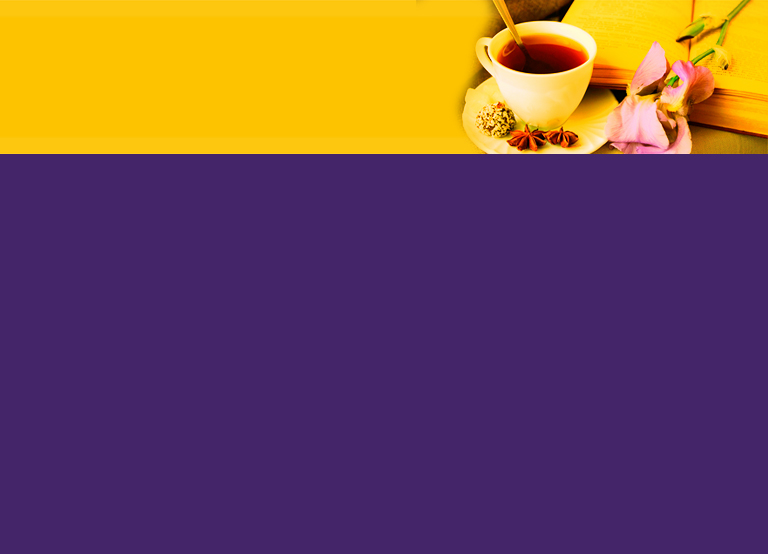 Christ will not be satisfied till the victory is complete, and ‘He shall see of the travail of His soul, and shall be satisfied,’ Isaiah 53:11.  All the nations of the earth shall hear the gospel of His grace.  Not all will receive His grace; but ‘a seed shall serve Him; it shall be accounted to the Lord for a generation,’ 
(Psalm 22:30). The Desire of Ages, pp. 827-828
[Speaker Notes: Christ will not be satisfied till the victory is complete, and ‘He shall see of the travail of His soul, and shall be satisfied,’ Isaiah 53:11.  All the nations of the earth shall hear the gospel of His grace.  Not all will receive His grace; but ‘a seed shall serve Him; it shall be accounted to the Lord for a generation,’ (Psalm 22:30). The Desire of Ages, pp. 827-828

It is easy to imagine the rest of the story as we find Rhona and Paul falling deeply in love, marrying, and having a fulfilling life together. 
 
There is a spiritual parallel.  Jesus saved us from eternal death when He died for us on the cross of Calvary.  He redeemed us from the Prince of this earth, Satan.  To redeem means literally to buy back.  We belonged to Christ originally; Satan claimed us as his through sin, and Jesus bought us back.  Now He wants us to be His Church-Bride, and live with Him eternally.  Praise the Lord, oh my soul!]
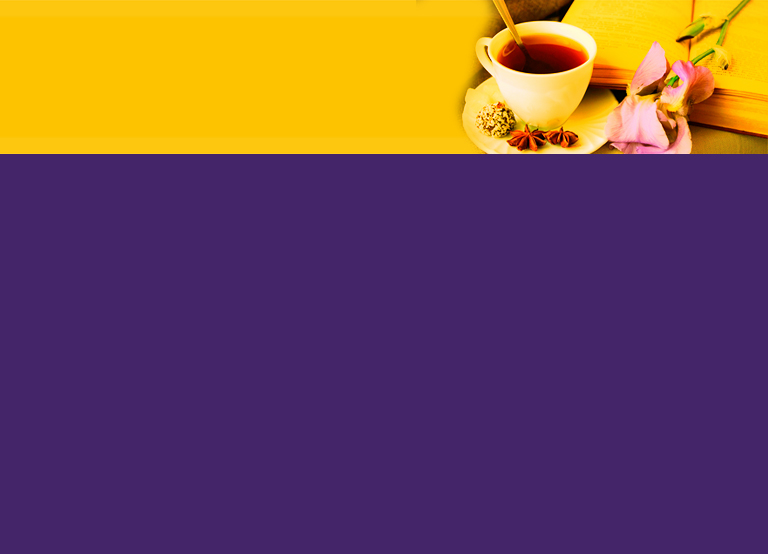 JESUS, MY SAVIOUR/REDEEMER, CLAIMS ME AS HIS OWN.
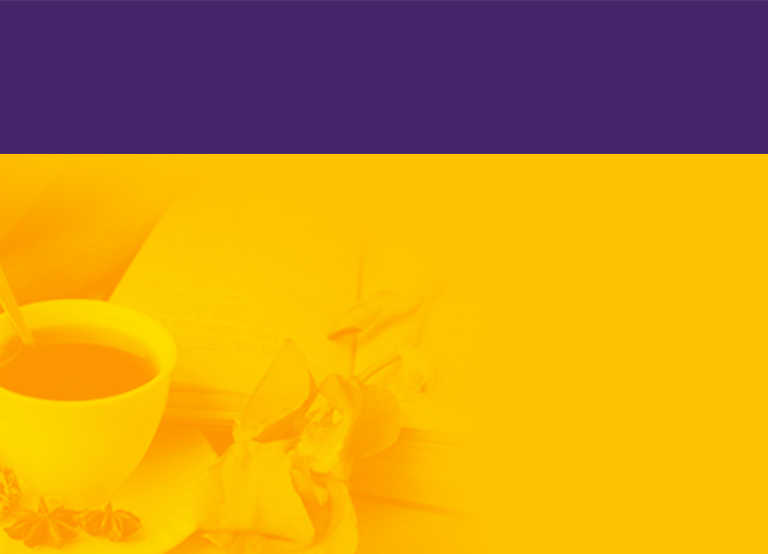 “For God did not send His Son into the world to condemn the world, but to save the world through Him.”
 
John 3;17, NIV